1 / Kdo je podle Vás „nadaný žák“
Napište 3 výroky o nadání (Nadaný žák je… Nadání je…)


Prezentujte své výroky…
2 /Příklady modelů nadání (koncepce nadání)
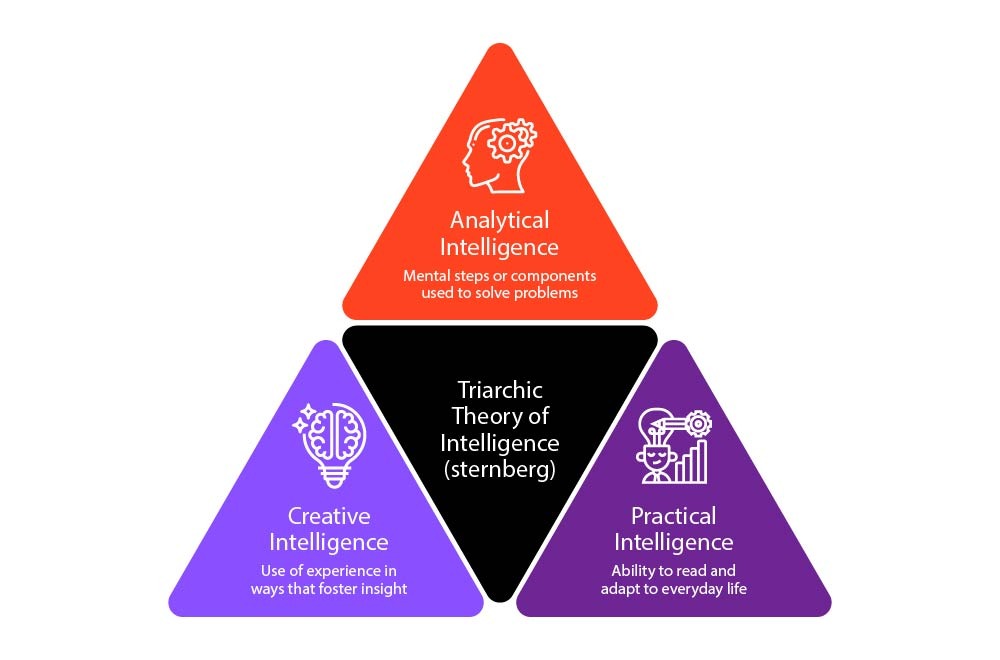 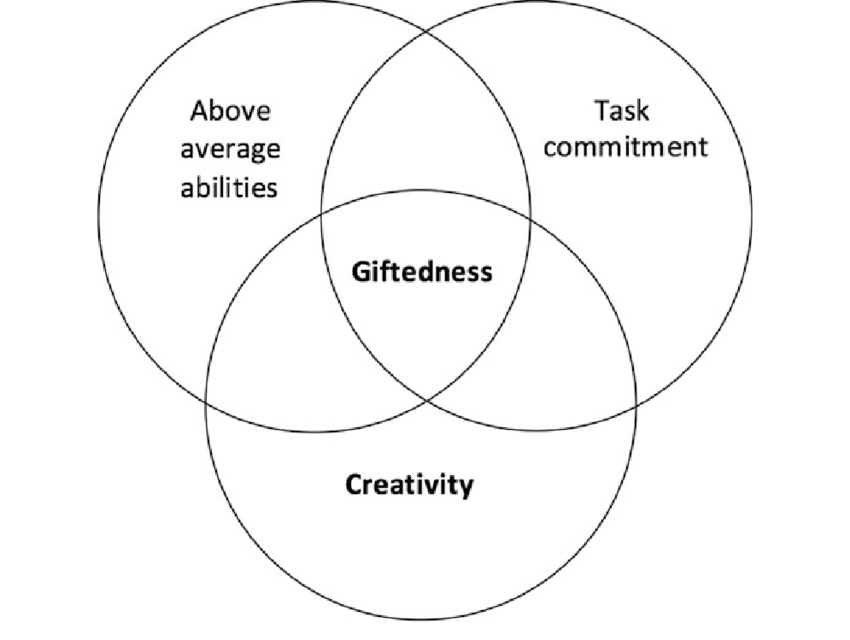 Extraordinary IQ
L.M. Terman´s 
Concept of Giftedness (20´s)
Sternberg´s Concept of Giftedness (80´s)
Renzulli’s Three-Ring Model (late 70´s)
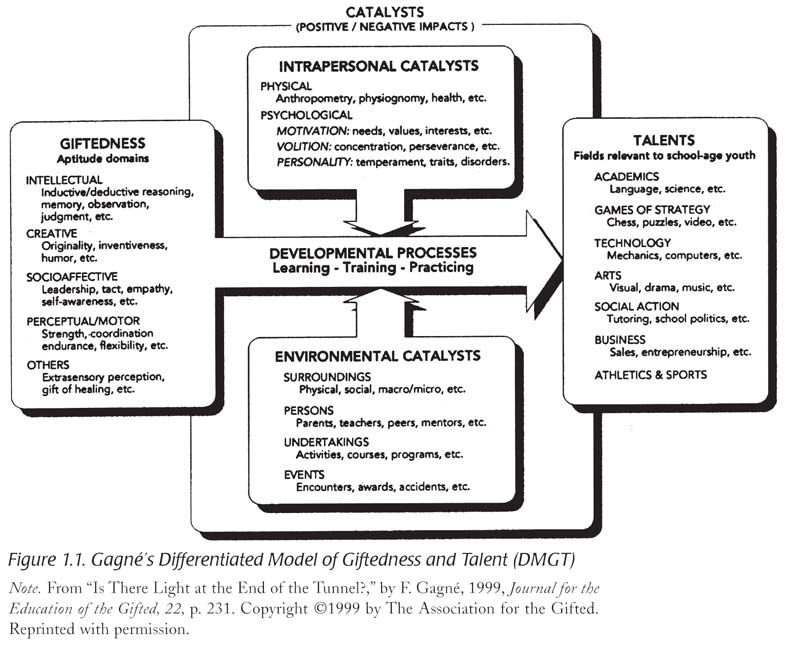 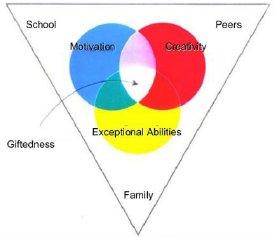 Mönks´s Multifactor Model of Giftedness (90´s)
Gagné´s Differentiated Model of Giftedness and Talent (90´s)
3 / How many gifted learners do we have?
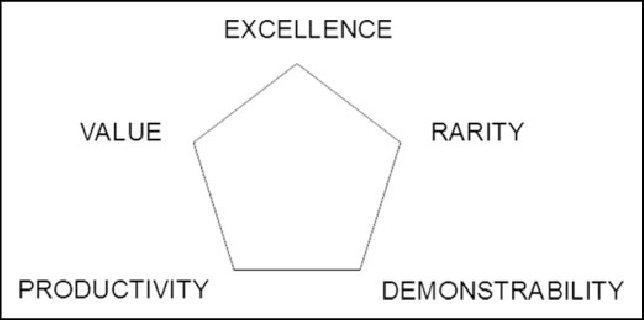 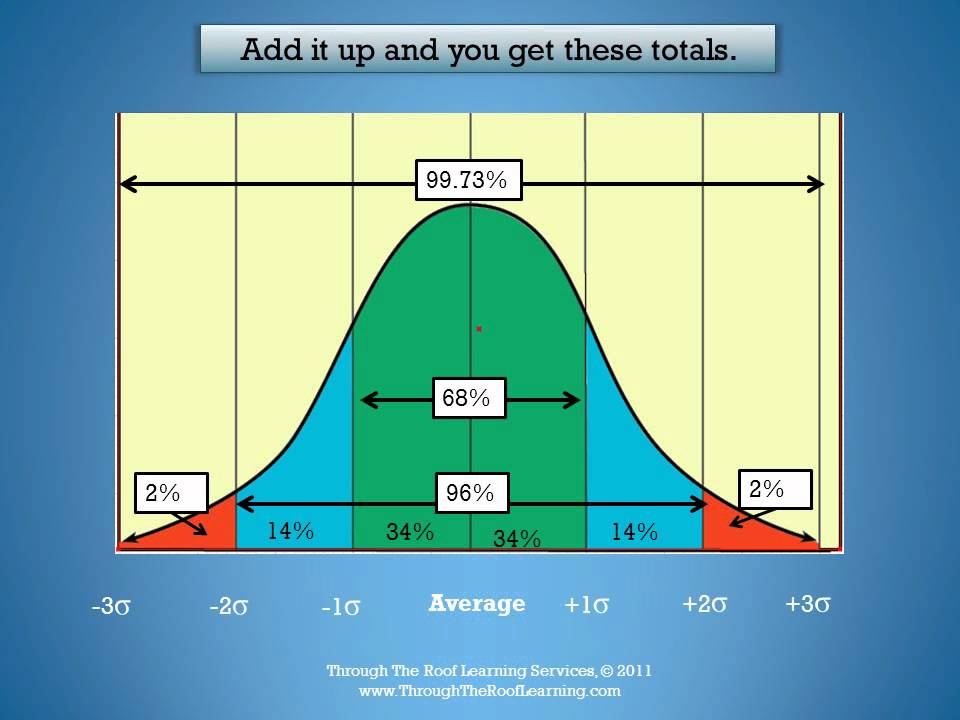 The pentagonal model of Sternberg (1993).
2é
Více než 20 % dětí může být nadaných ( - všechny děti). Nadání je flexibilní. Všichni stduenti mají právo na maximální rozvoj svého nadání. (Inkluze)
Pokud mají děti vhodné podmínky pro rozvoj nadání, dokáže až 20% z nich dosáhnout výrazného talentu. 
 (Winebrenner, 2000).
2 / Modern development of giftedness conceptions
4/ Rozvoj koncepcí nadání
(from tradition to modern conceptions and from integration to inclusion)
Aptitude: Giftedness is either a potential for an excellence - we discover giftedness, give it a chance to manifest it, …

Becoming: Child gradually becomes gifted, giftedness is a subject for further change.

Qualitative differences:  Gifted are different from their peers in kind and have a unique developmental trajectories.

Liberal: define giftedness according to multiple criteria and cover up to 20% of cases. It is more flexible.


Socioculturally oriented concept: is based on the assumption that talent is realized with the appropriate action of individual and social factors.
Achievement: Giftedness is demonstrated performance. We work with individuals who manifest signs of giftedness.

Beeing: Giftedness is innate, given and there is no need to take special care of it or discover it.

Quantitative differences:  Gifted differ only in degree of giftedness.


Conservative: use only one criterion to determine giftedness (eg IQ value) and precisely determine the limit of giftedness, which is met by a maximum of 2% of the population or less.

Cognitive oriented concept: focuses on information processing. Cognitive skills tests are used to identify giftedness.
5/Jak koncepce nadání ovlivňují pedagogickou praxi?
Vyberte jeden Váš výrok o nadání…


Jak tento výrok ovlivňuje pedagogickou praxi s nadanými dětmi, žáky a studenty v pozitivním a negativním ohledu?